EK-11
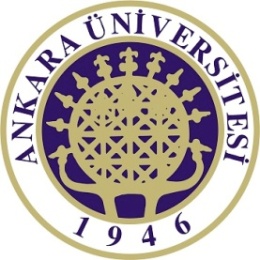 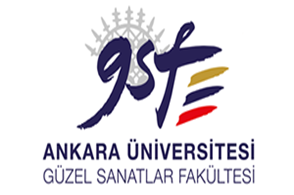 GÜZEL SANATLAR FAKÜLTESİ
AKADEMİK PERSONELİN AKADEMİK ETKİNLİKLERİNE BÜTÇEDEN YAPILAN DESTEK
2016-2017 EĞİTİM-ÖĞRETİM YILINDA AKADEMİK PERSONELİN AKADEMİK ETKİNLİKLERİNE BÜTÇEDEN YAPILAN DESTEK
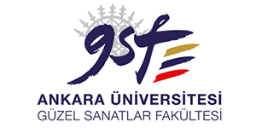 2017 EĞİTİM-ÖĞRETİM YILINDA AKADEMİK PERSONELİN AKADEMİK ETKİNLİKLERİNE BÜTÇEDEN YAPILAN DESTEK